Как пополнить  единый налоговый счет (ЕНС) ?
Через сервис 
«Уплата налогов и пошлин»
Через  
мобильные приложения  банков
В Личном кабинете НП (ЮЛ, ИП, ФЛ)
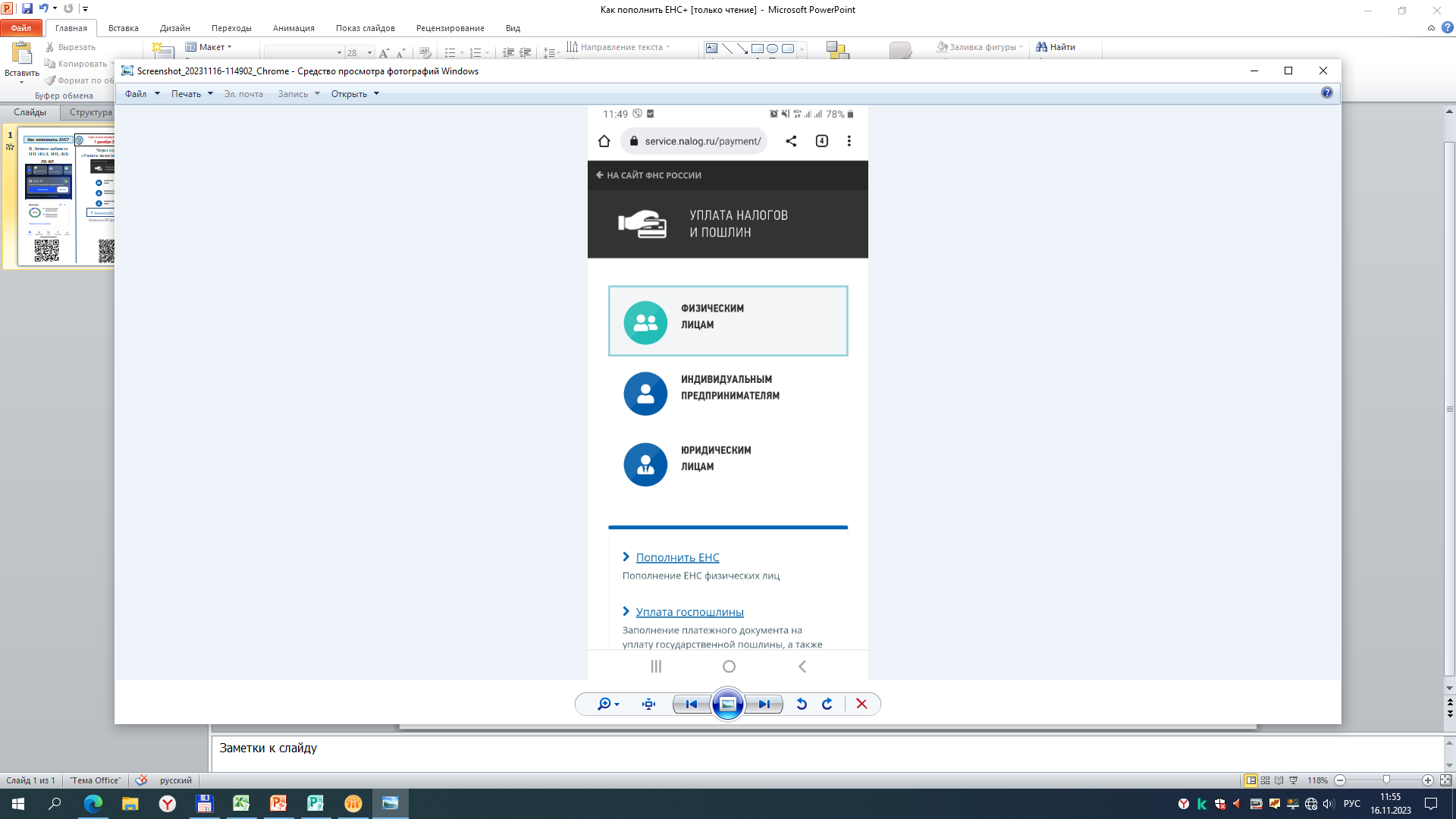 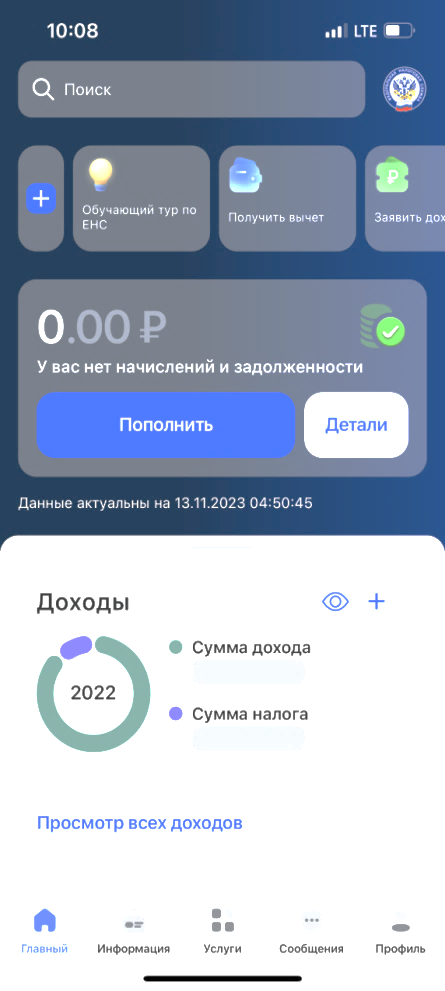 Обратившись лично в налоговый орган за квитанцией






по УИН или ИНН 
в приложении банка 

Через Единый портал государственных и муниципальных услуг- Госуслуги   
(в случае, если налогоплательщик
просрочил оплату)
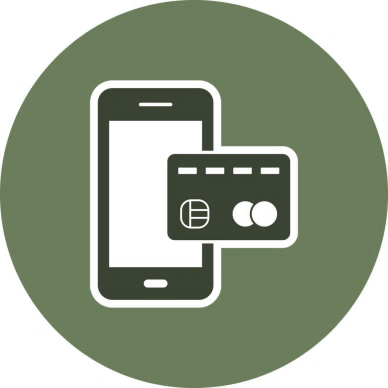 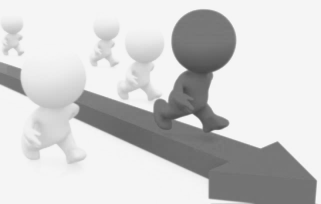 При считывании
 QR-кода пред.заполняются реквизиты ЕНП
Вам остается проверить/дозаполнить 
ИНН, ФИО и перечисляемую сумму
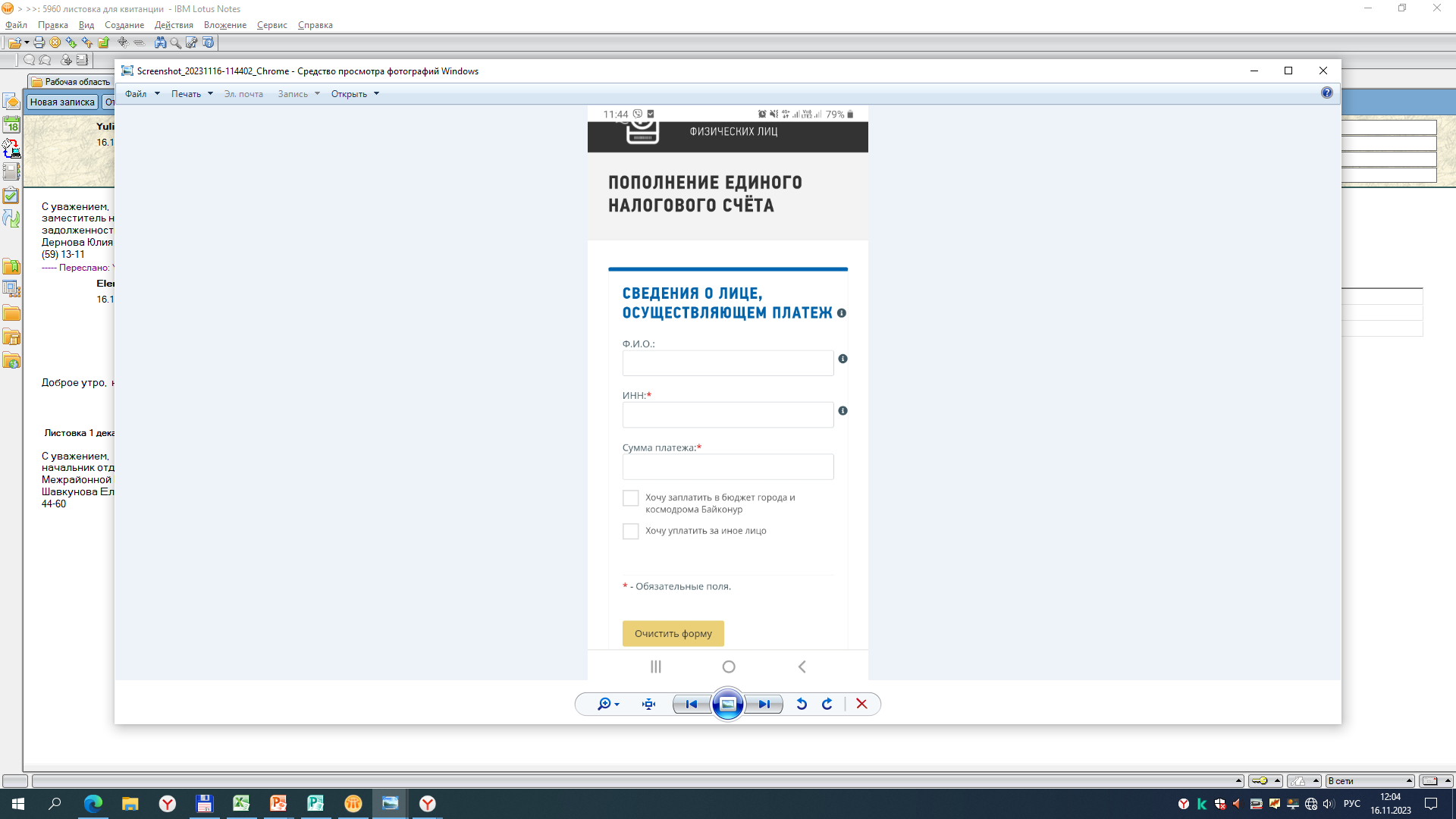 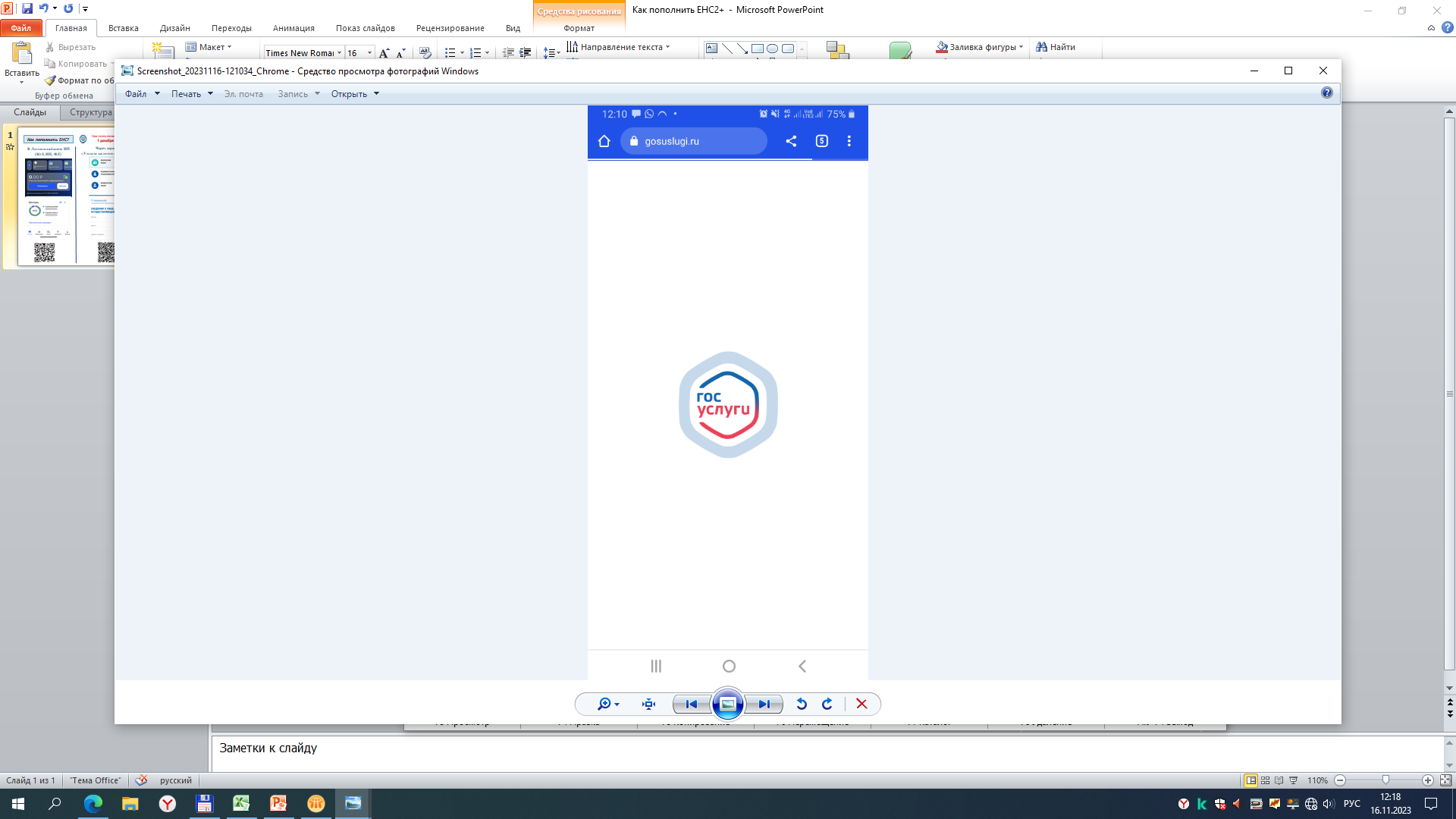 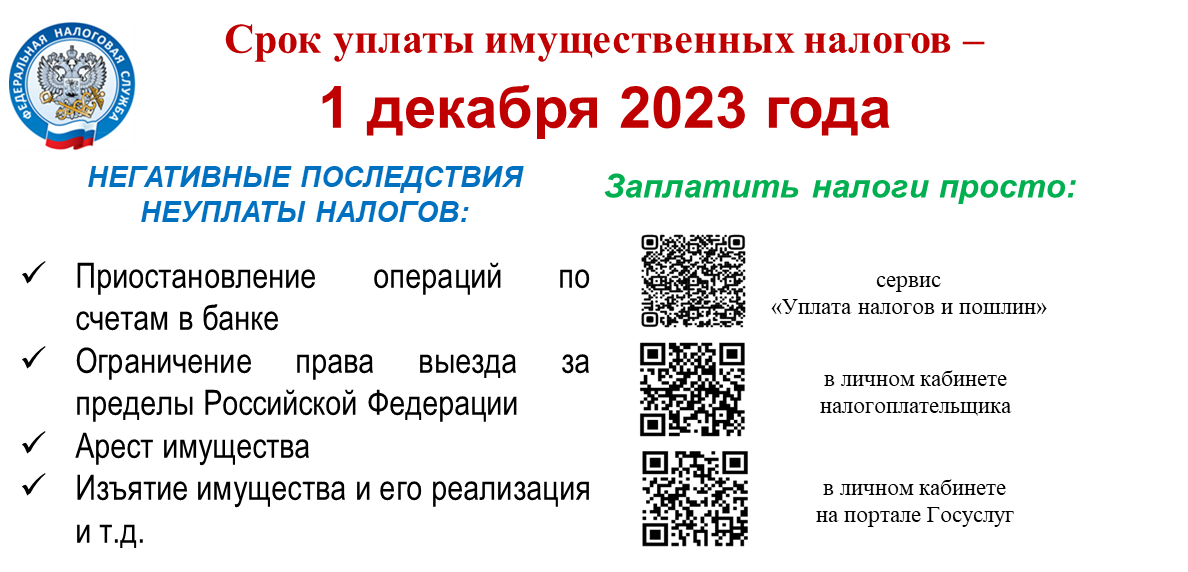 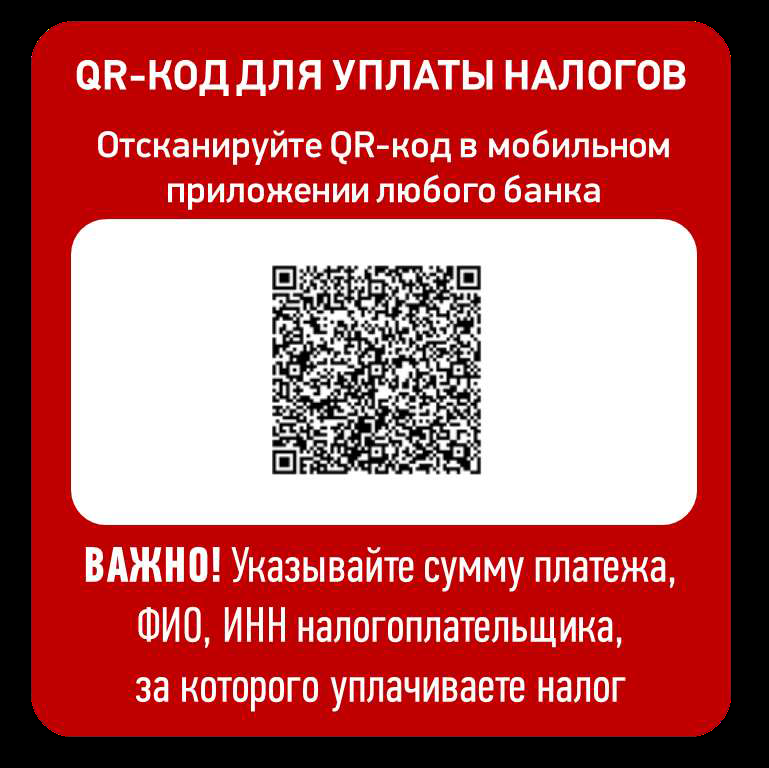 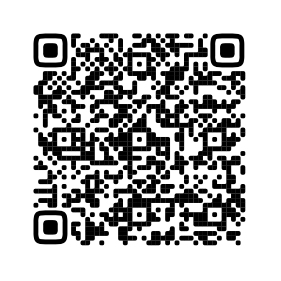 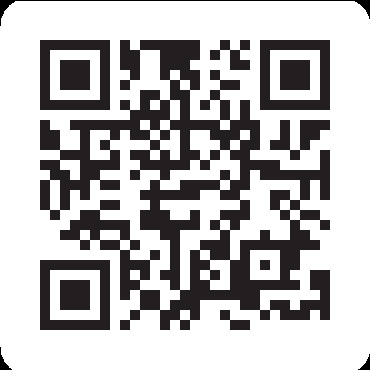